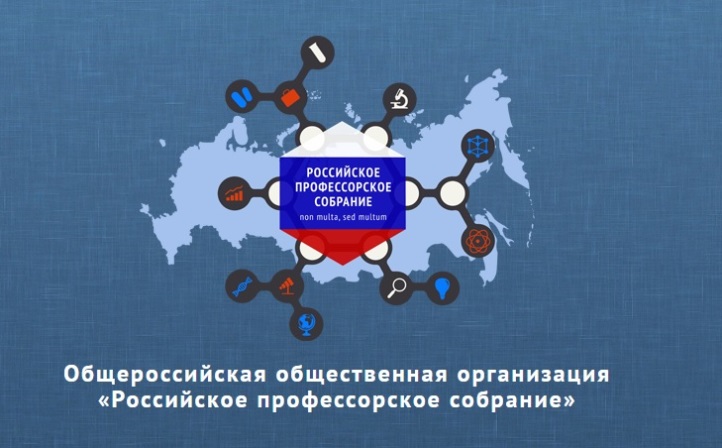 Заседание Научного совета по физико-математическим наукам Российского профессорского собрания
5 июня 2018 года
1
Повестка заседания
Определение базовых ведущих университетов и факультетов Научного совета по физико-математическим наукам.
Обсуждение номинаций  на премию «Профессор года».
Формирование и утверждение состава Экспертного совета.
Создание рабочей группы по оценке уровня развития и состояния российских физико-математических наук и образования, международных тенденций развития физико-математических наук и образования.
 Создание рабочей группы по вопросам разработки законопроектов, проектов федеральных целевых программ в части, касающейся российских физико-математических наук и образования, а также по совершенствованию правового регулирования науки и образования в Российской Федерации, разработка федеральных государственных образовательных стандартов.
 Создание рабочей группы по аттестации научных и научно-педагогических работников в области физико-математических наук и по переподготовке и повышению квалификации научных кадров в области физико-математических наук.
 Создание рабочей группы по профессионально-общественной аккредитации и сертификации основных профессиональных образовательных программ по физико-математическим наукам, дополнительных профессиональных программ по физико-математическим наукам.
 Создание рабочей группы по аккредитация научных периодических изданий по физико-математическим наукам и их рейтингование, рэнкингование.
 Создание рабочей группы по оценки качества учебных изданий и присвоение грифов РПС.
 Выборы ответственного секретаря Научного совета по физико-математическим наукам
  Обсуждение Резолюции Первого Профессорского форума.
2
1. Состав Научного совета по физико-математическим наукам
Всего участвуют в заседании  Научного совета по физико-математическим наукам 19 человек.

Ведущие российские университеты и НИИ  - МГУ им. М.В. Ломоносова, МГТУГА, Университет «Дубна», ВШЭ, РГУ нефти и газа им. Губкина, МИСиС, МГТУ им. Баумана, МАИ, МИФИ и др.
3
2. Основные задачи Научного совета по физико-математическим наукам
1. Оценка уровня развития и состояния российских физико-математических наук и образования, международных тенденций развития физико-математических наук и образования;
2. Разработка законопроектов, проектов федеральных целевых программ в части, касающейся российских физико-математических наук и образования, а также совершенствование правового регулирования науки и образования в Российской Федерации, разработки федеральных государственных образовательных стандартов;
3. Подготовка предложений по совершенствованию системы аттестации научных и научно-педагогических работников в области физико-математическим наукам и по переподготовке и повышению квалификации научных кадров в области физико-математических наук;
4. Разработка предложений в сфере профессионально-общественной аккредитации и сертификации основных профессиональных образовательных программ по физико-математическим наукам, дополнительных профессиональных программ по физико-математическим наукам;
5. Разработка предложений по аккредитации физико-математических периодических изданий по физико-математическим наукам и их  рейтингование, рэнкингование;
6. Разработка предложений по оценке качества учебных изданий и присвоению грифов РПС.
7. Содействие изданию «Профессорского журнала Серии: «Физические науки», «Математические науки».
4
3. Перечень рабочих групп
Рабочая группа по оценке уровня развития и состояния российских физико-математических наук и образования, международных тенденций развития физико-математических наук и образования.
Рабочая группа по вопросам разработки законопроектов, проектов федеральных целевых программ в части, касающейся российских физико-математических наук и образования, а также по совершенствованию правового регулирования науки и образования в Российской Федерации, разработка федеральных государственных образовательных стандартов.
Рабочая группа по аттестации научных и научно-педагогических работников в области физико-математических наук и по переподготовке и повышению квалификации научных кадров в области физико-математических наук.
Рабочая группа по профессионально-общественной аккредитации и сертификации основных профессиональных образовательных программ по физико-математическим наукам, дополнительных профессиональных программ по физико-математическим наукам.
Рабочая группа по аккредитации научных периодических изданий по физико-математическим наукам и их рейтингование, рэнкингование.
Рабочая группа по оценки качества учебных изданий и присвоение грифов РПС.
5
3. О формировании органов управления Научного совета по физико-математическим наукам
Президиум Научного совета по физико-математическим наукам
ответственный секретарь 
Научного совета
Редакционная коллегия
Рабочая группа 1
Рабочая группа 2
Рабочая группа …
Научный совет по физико-математическим наукам
6
Проект решения по вопросу 1.
Определить в качестве базовых для формирования Научного совета по физико-математическим наукам в качестве ведущих университетов МГУ им. МВ. Ломоносова, СПбГУ, все федеральные университеты, МГТУ им. Баумана, МИФИ, МФТИ, МАИ, МИСиС
7
Проект решения по вопросу 2.
Определить следующие критерии оценки номинантов – 20 % практическая деятельность, 30% учебная, 50% научная. Кандидатура должна быть поддержана учеными советами не менее 15 вузов или факультетов. 
Также учитывать: 1. Ученики, 2. Индекс Хирша, 3. Общественно-научная деятельность, 4. Монографии и учебники – вес каждого – 0,25
При оценке критериев расчетным периодом считать 5 лет
8
Проект решения по вопросу 4.
Сформировать реестр научных конференций по физико-математическим наукам, рекомендуемый РПС
9
Проект решения по вопросам 5-9.
Формирование рабочих групп обсудить в заочном порядке
10
Проект решения по вопросу 11.
добиваться дебюрократизации, оптимизации и минимизации отчетности образовательных организаций
исключить из Резолюции пункт про эффективный контракт
11
СПАСИБО ЗА ВНИМАНИЕ!
12